Early English Wickendens
1550 - 1900
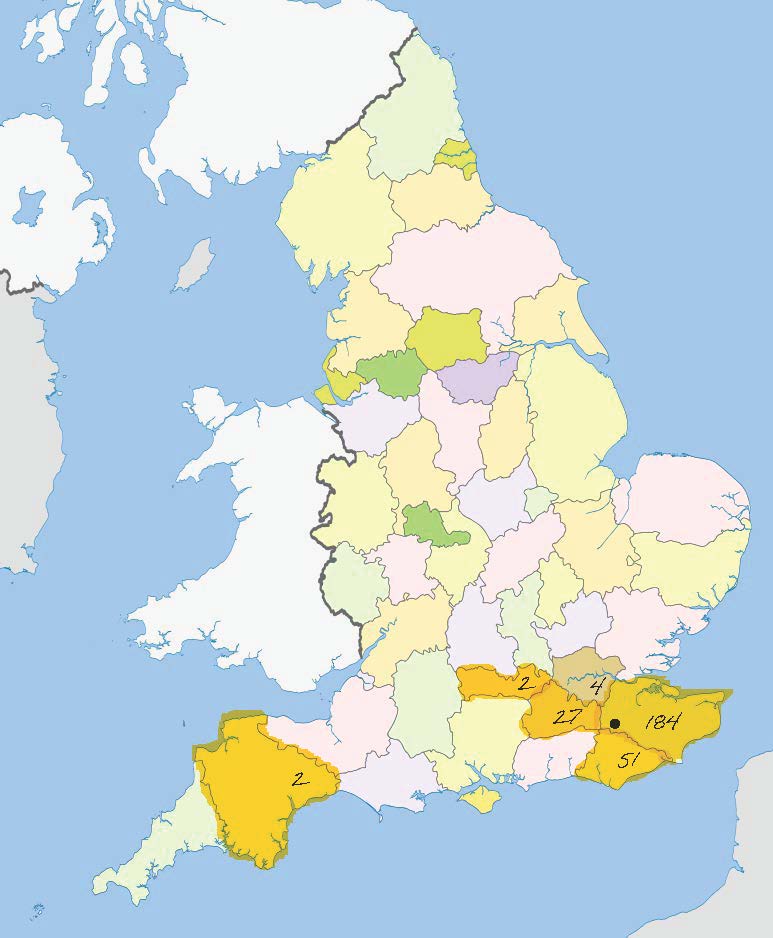 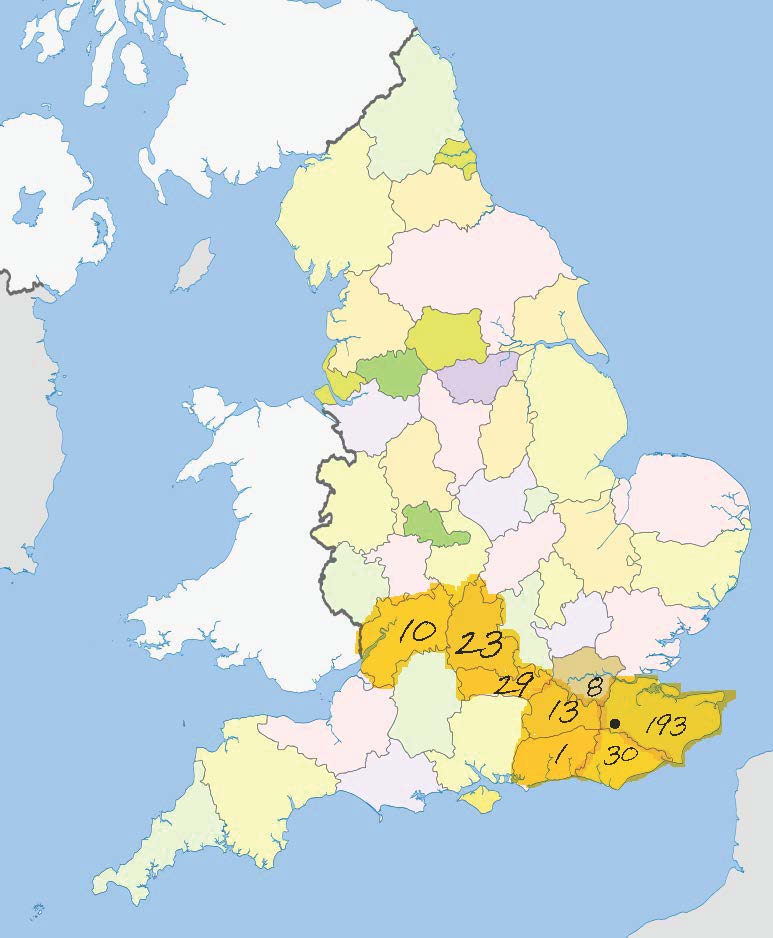 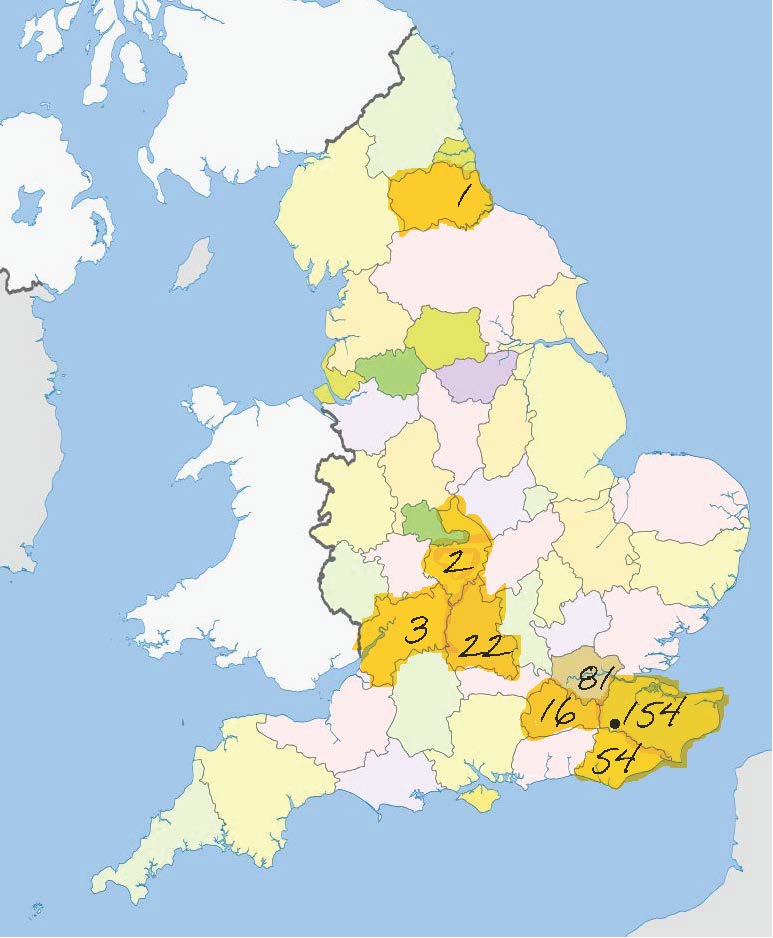